Basics of Understandingthe Bible
COURSE 1: Duties of Reader

Williams Grove Baptist Church
Instructor: Reverend Kirby Jones
Email: Pastorkirbyj@gmail.com
If not grounded in God’s Word, Churches will pursue other things and “themes” to attract people (often unconverted people) and keep them coming back.
Emotional/Sentimental Gospel
Psychological/Therapy Gospel
Black Liberation Political Gospel
White Nationalism Political Gospel
Social Gospel 
Entertainment Gospel
Miracles, Signs, and Wonders Gospel
Prosperity Gospel
C
O
U
R
S
E

O
B
J
E
C
T
I
V
E
S
Know what the Bible says concerning its Authority.
Discover the methods necessary to understand Scripture (Bible interpretation): to ascertain the author’s original intent.
Gain a knowledge of the various audiences, to which Scripture was written, and use that knowledge in understanding a passage.
Recognize the challenges of accurate interpretation, such as distance of time, differences in culture, variances in geography, etc.
“Hermeneutics is a system of restrictions that examines the context, grammar, geography, cultural background, and literary genre (varieties) of Scripture, so that the Bible reader can determine the original author’s literal and intended meaning.”
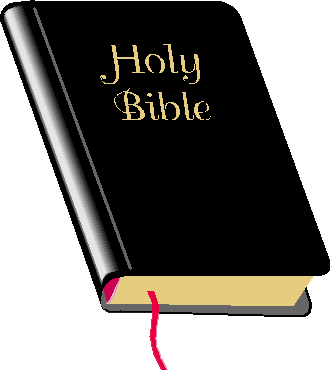 Nehemiah 8:8
What Does The Bible 
Say About Itself?
Zechariah 7:12
Matthew 5:17
2 Timothy 3:16, 17
2 Peter 1:20, 21
2 Peter 3:16
Prophecy Fulfilled
Over 300 Old Testament references to the Messiah that were fulfilled in Jesus of Nazareth.

Born of a Woman - Genesis 3:15
Born of a Virgin - Isaiah 7:14
Seed of Abraham - Genesis 22:18
Tribe of Judah - Genesis 49:10
House of David - Jeremiah 23:5)
Born in Bethlehem - Micah 5:2
Smitten and Spat on - Isaiah 50:6
Numbered among Transgressors - Isaiah 53:12
Buried by the Rich - Isaiah 53:9
Indestructible In Nature
Survival Through Time 

Survival Through Persecution 

Survival Through Criticism
Changed Lives
The Bible has demonstrated it is the Word of God, by the countless lives it has transformed by the power of God working through its message.  Holy writ has changed the most vile, wicked, sinful of human beings into the holiest, most loving, and self-giving of people.
The Holy Spirit works in us to make us more honest as we interpret Scripture, especially with those parts that are contrary to our sinful nature, such as…
Fear
Compromise
Personal Preferences and prejudices
Church Tradition
Etc.
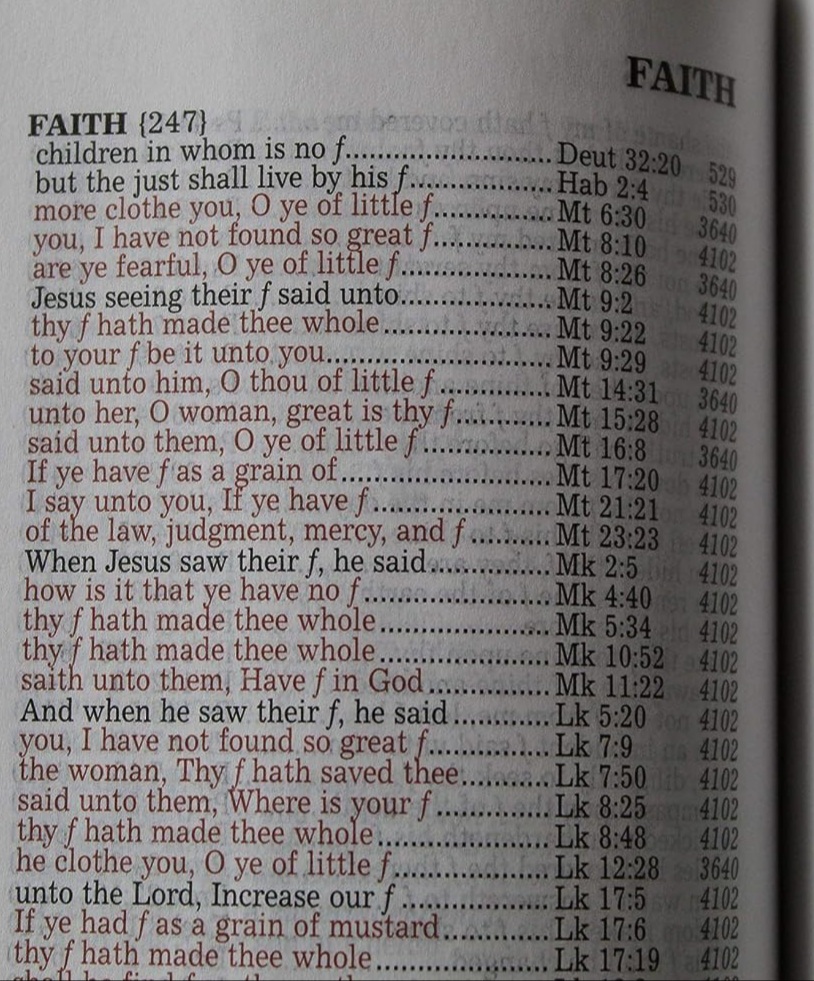 Joh 21:15  SoG3767 whenG3753 they had dined,G709 JesusG2424 saithG3004 to SimonG4613 Peter,G4074 Simon,G4613 son of Jonas,G2495 lovestG25 thou meG3165 moreG4119 than these? HeG5130 saithG3004 unto him,G846 Yea,G3483 Lord;G2962 thouG4771 knowestG1492 thatG3754 I loveG5368 thee.G4571 He saithG3004 unto him,G846 FeedG1006 myG3450 lambs.G721 
Joh 21:16  He saithG3004 to himG846 againG3825 the second time,G1208 Simon,G4613 son of Jonas,G2495 lovestG25 thou me? HeG3165 saithG3004 unto him,G846 Yea,G3483 Lord;G2962 thouG4771 knowestG1492 thatG3754 I loveG5368 thee.G4571 He saithG3004 unto him,G846 FeedG4165 myG3450 sheep.G4263 
Joh 21:17  He saithG3004 unto himG846 theG3588 third time,G5154 Simon,G4613 son of Jonas,G2495 lovestG5368 thou me?G3165 PeterG4074 was grievedG3076 becauseG3754 he saidG2036 unto himG846 theG3588 third time,G5154 LovestG5368 thou me?G3165 AndG2532 he saidG2036 unto him,G846 Lord,G2962 thouG4771 knowestG1492 all things;G3956 thouG4771 knowestG1097 thatG3754 I loveG5368 thee.G4571 JesusG2424 saithG3004 unto him,G846 FeedG1006 myG3450 sheep.G4263
Koine Greek Words For “Love”

Eros: physical/erotic love
Storge: family love
Philia: brotherly/friendship love
Agape: divine/self-sacrificial love/unconditional